© Morgan AP Teaching
Period 1: 1450 CE -1648 CE
Renaissance Art
Notebook Page 3
© Morgan AP Teaching
Impact of Humanism on Art
With humanism dominating literature and education, the concepts of the Renaissance also bled over into visual art

Visual art and literary art are where we can see the issues and ideas that dominate and define that time/generation

Two main features define Renaissance art, and separate it from Medieval Art: 
Emphasis on the individual and regular people rather than God
Use of classical figures, architecture, and style

Like literature, visual art emphasized the idea that we are individual humans and worthy of being the subject of art—not just God 

Additionally, art started including old, classical figures (Aristotle, Cicero, Plato, Socrates, etc.), and style of architecture (marble pillars and buildings)
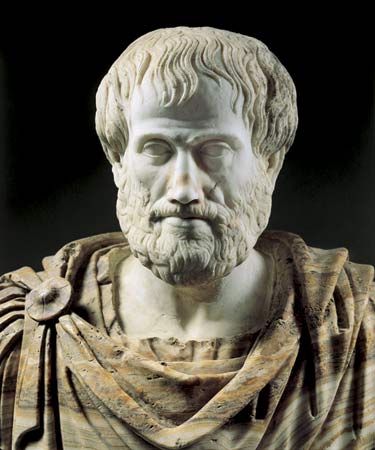 © Morgan AP Teaching
Renaissance Art
With this emphasis on regular people and individual life, a much larger amount of detail and effort were put into visual art

A new technique was developed called geometric perspective, which was an attempt by artists to make each painting or sculpture accurately

Painting and sculptures portrayed real, 3-D characters, with shading, shadows, and expressions as normal human bodies showcase
Raphael – School of Athens

Additionally, rather than simply painting Godly or heroic figures, art began to show regular people in regular situations (while not exclusive to the movement, themes of regular human life and religious themes were more indicative of the Northern Renaissance)
Leonardo da Vinci – The Mona Lisa
Rembrandt – Anatomy Lesson
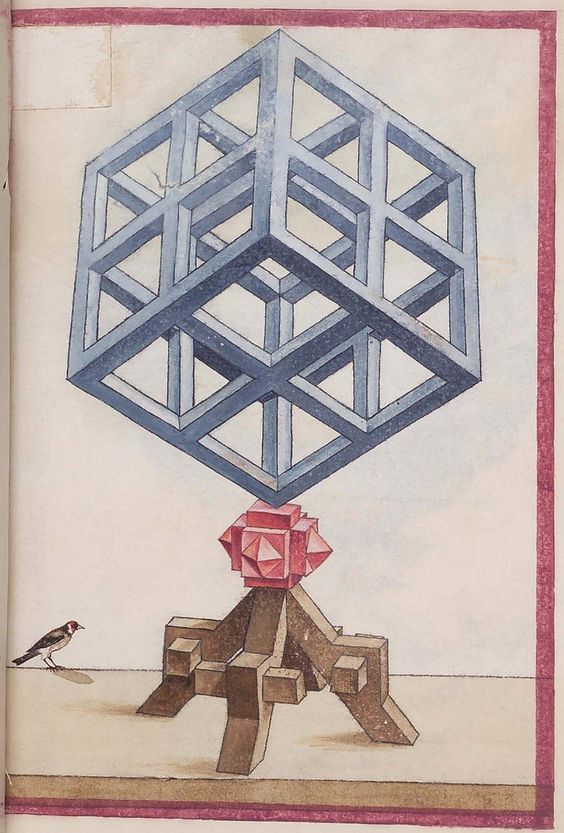 Medieval Art
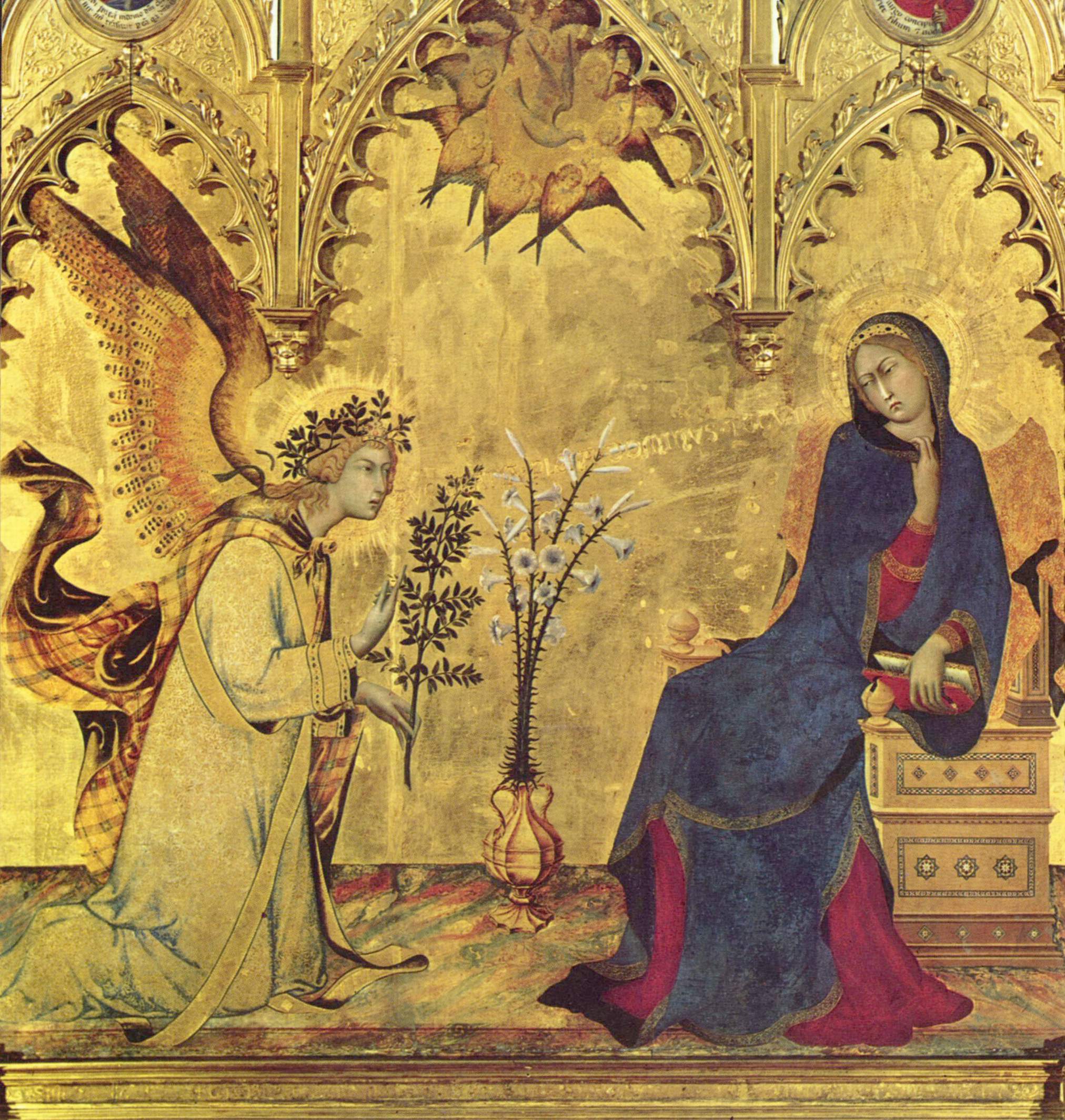 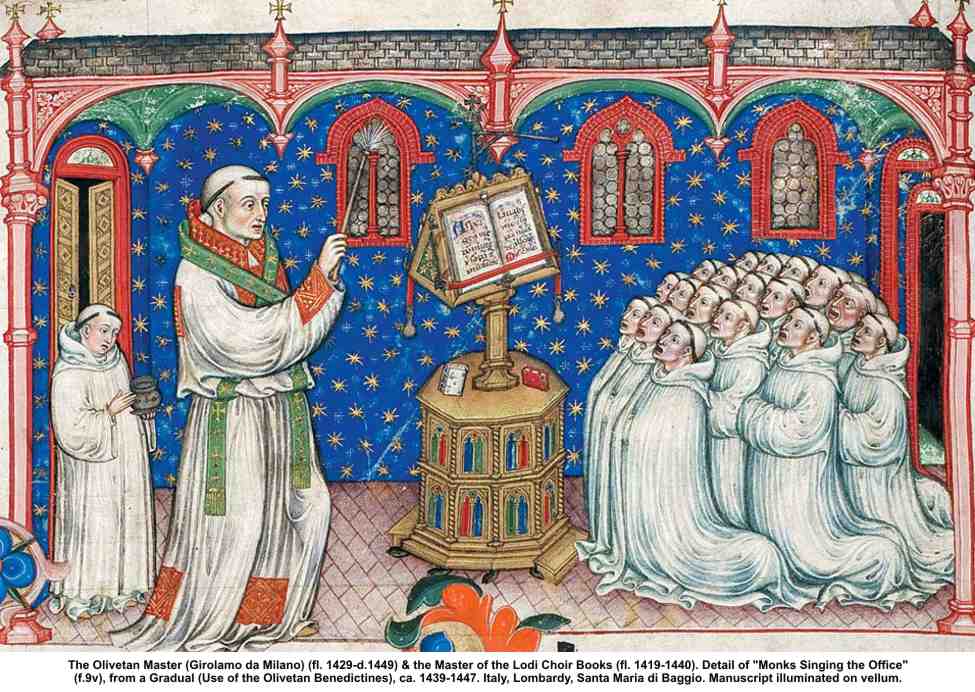 Medieval Art
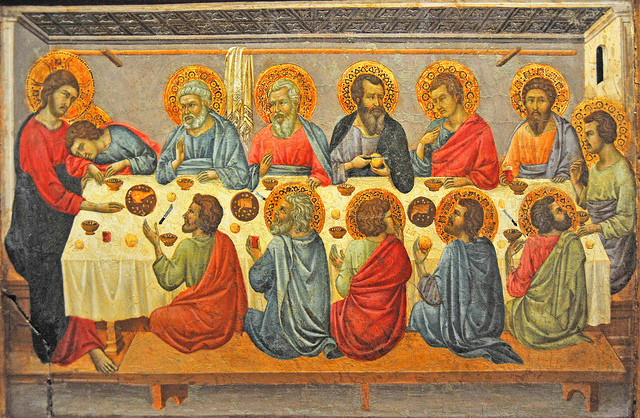 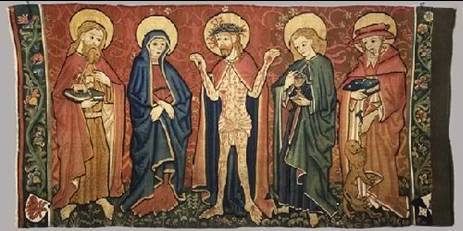 © Morgan AP Teaching
Renaissance Art
Mona Lisa – Leonardo da Vinci
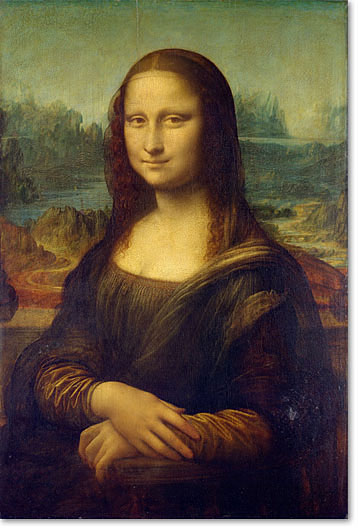 Anatomy Lesson - Rembrandt
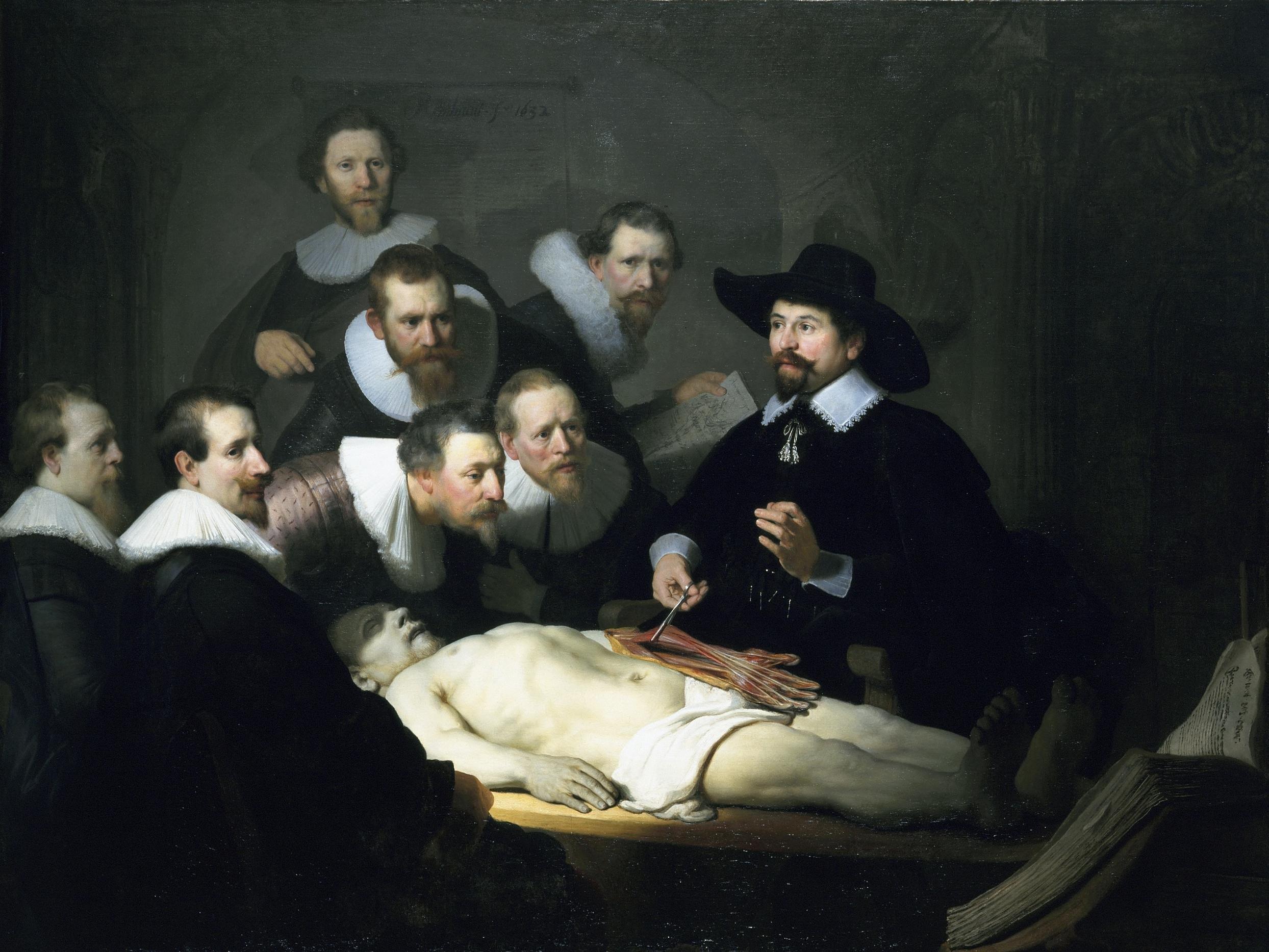 Self-portrait –
Rembrandt
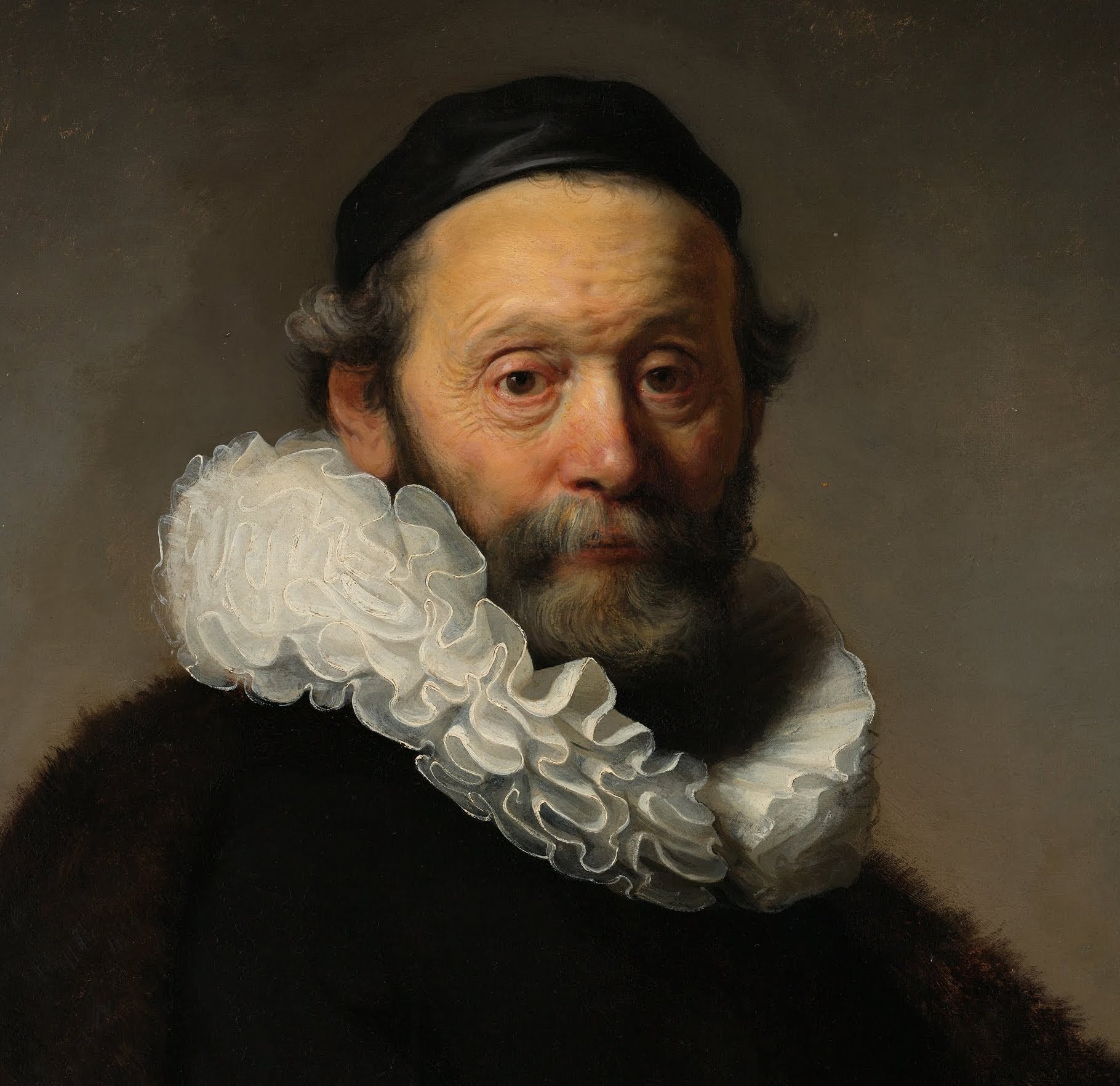 School of Athens - Raphael
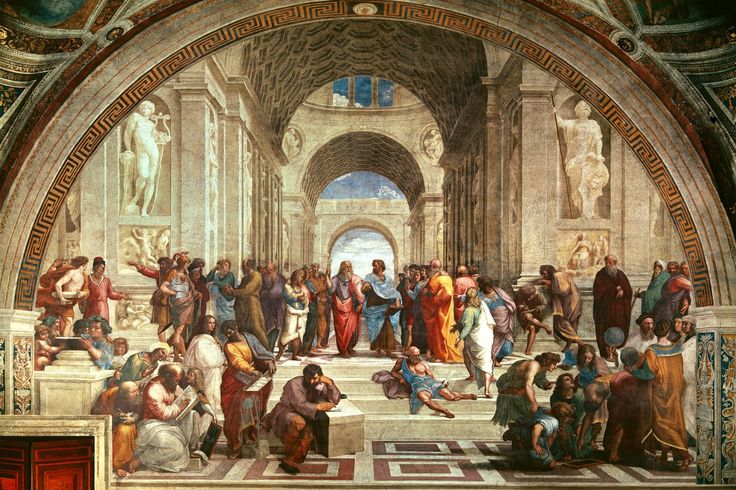 © Morgan AP Teaching
Patrons of Art
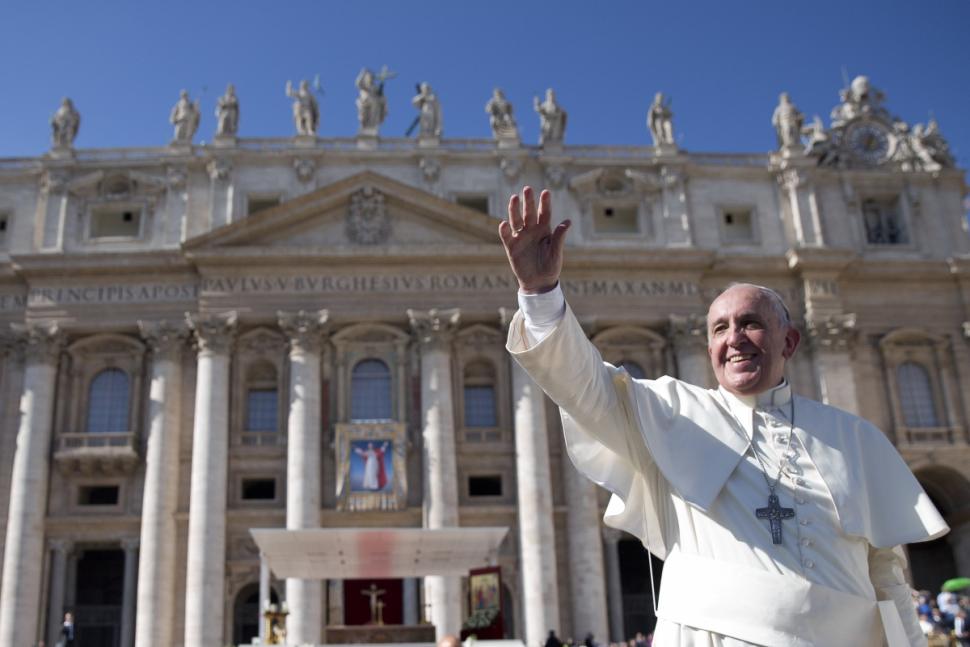 Renaissance art became so popular that it started a 
     new trend: hiring Renaissance artists to paint, sculpt, 
     or build your own stuff

Princes, merchants, and other patrons (people buying)
     hired artists to paint themselves or their family in the 
     geometric, regular-person style

The Catholic Church itself also hired Renaissance artists to sculpt and design religious statues and buildings

Two of the most famous examples are:
Michael Angelo (sculptor and painter) – the Sistine Chapel
Filipo Brunelleschi’s architecture, such as the Cathedral in Florence
Last Supper – Leonardo da Vinci
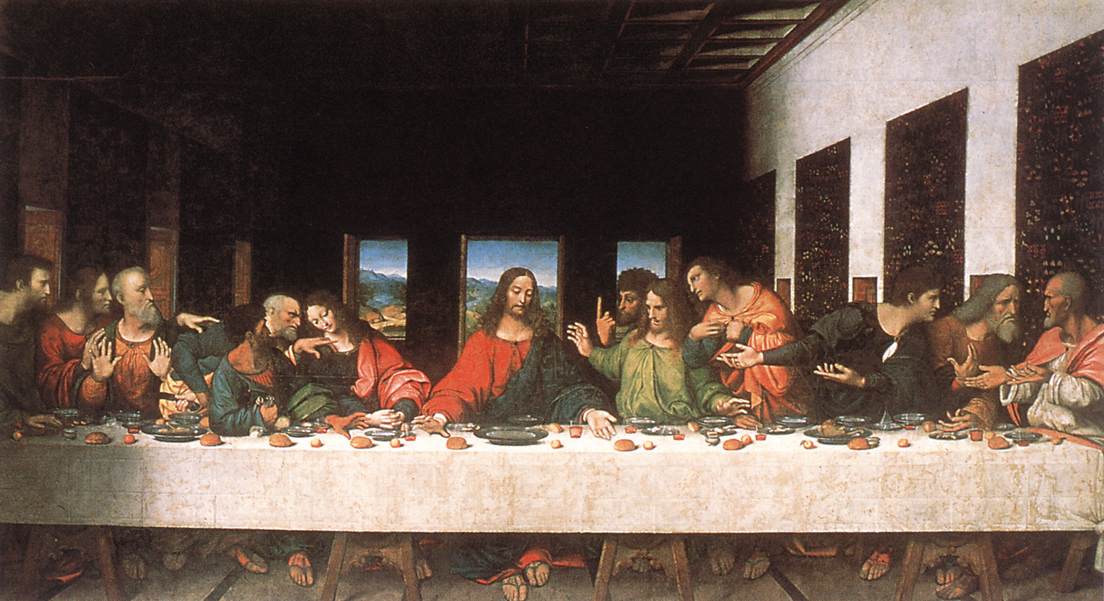 Sistine Chapel - Michelangelo
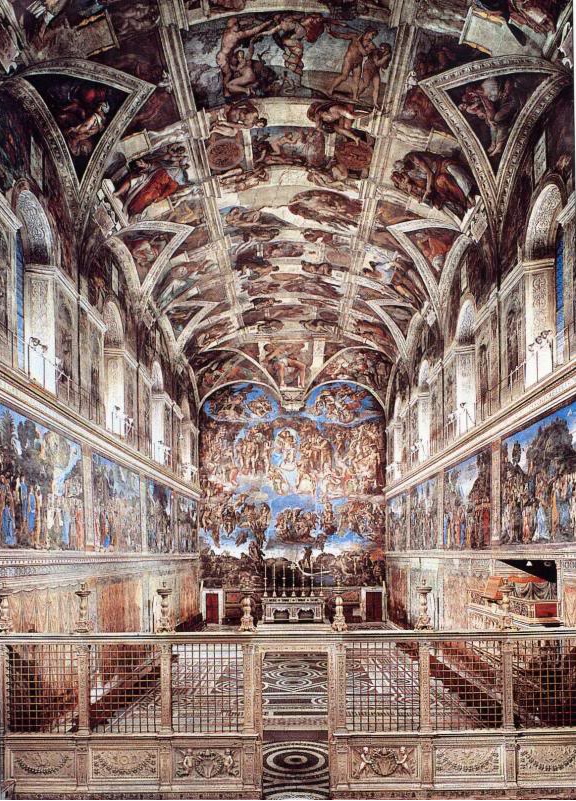 Florence Cathedral
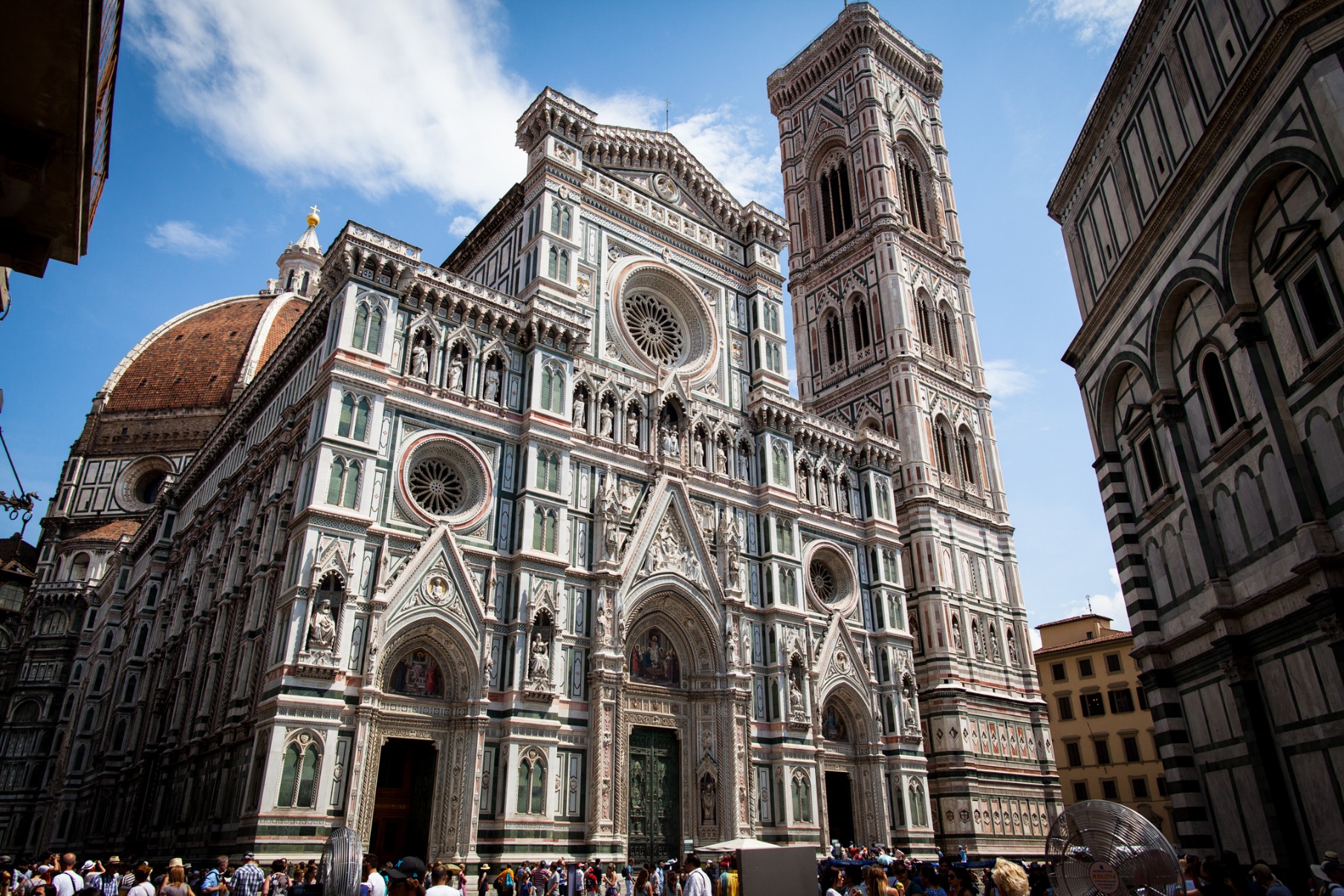